Ateliers de groupes offerts à la clientèle amputée : La Relation avec les aliments, pourquoi et comment ?
Marie Christine Larocque, M.Ps.
Estelle Le Houx, Dt.P, MBA
CIUSSS Centre-Sud-de-l’Île-de-Montréal
Déclaration d’intérêt
Déclaration d’intérêt
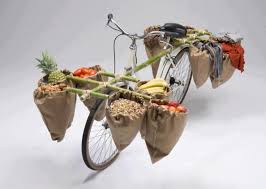 Exercice de pleine conscience avec les chips
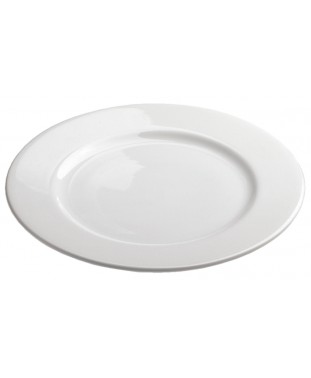 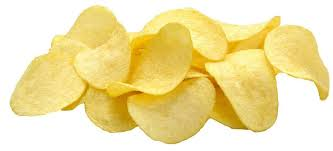 Exercice de pleine conscience avec les chips
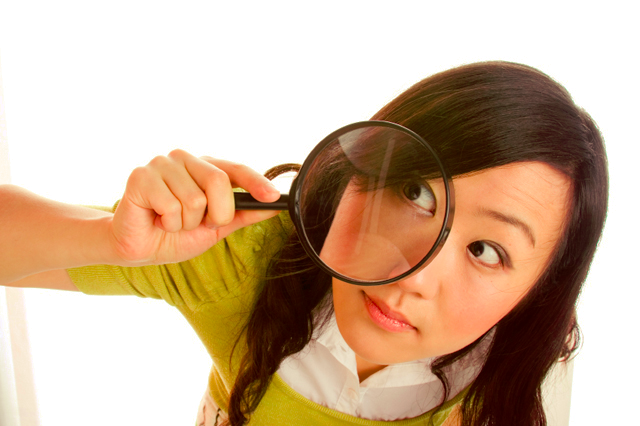 Exercice de pleine conscience avec les chips
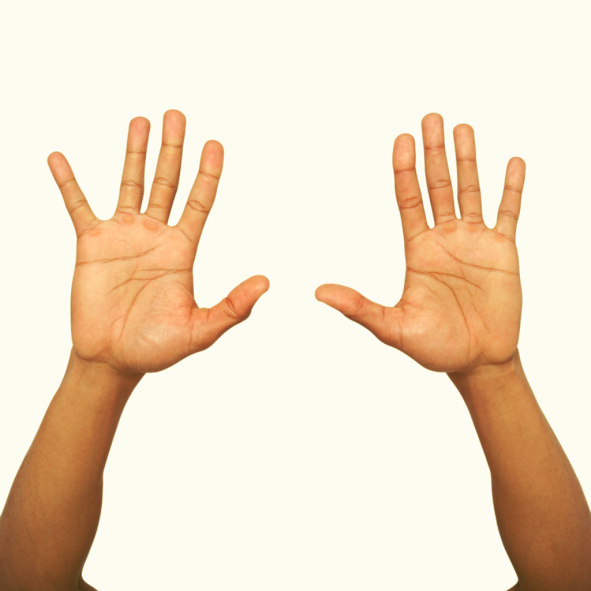 Exercice de pleine conscience avec les chips
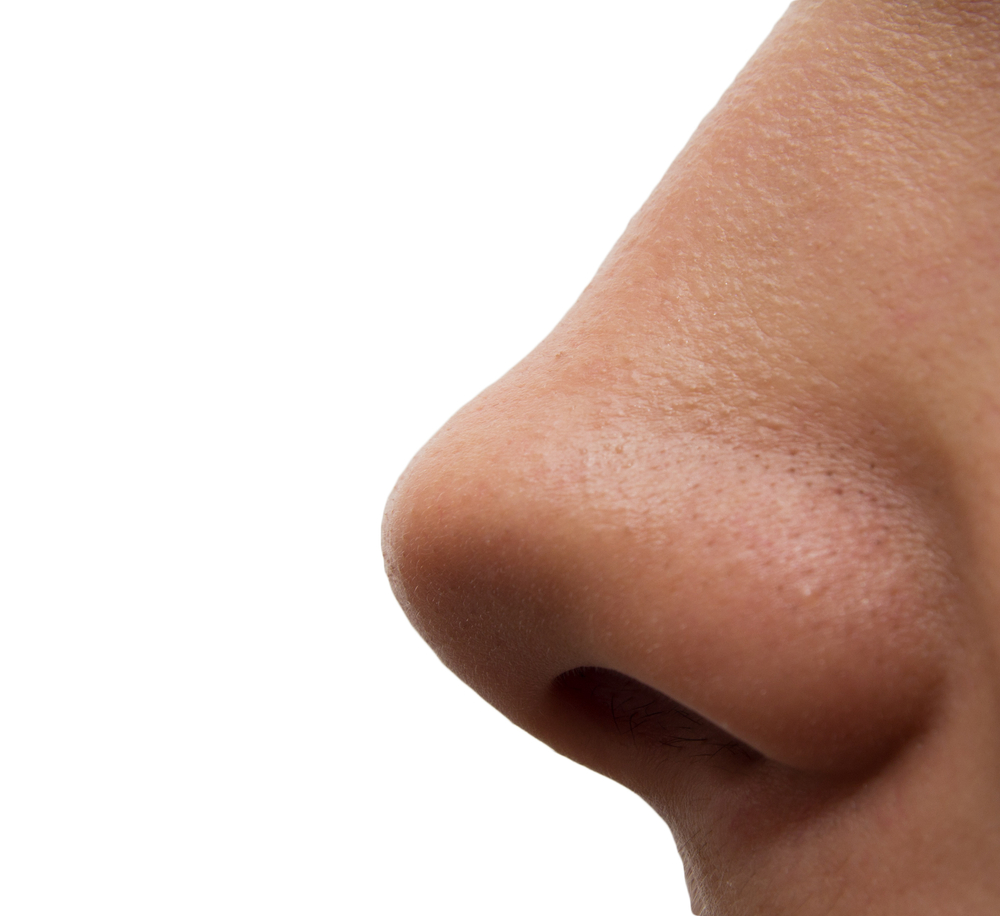 Exercice de pleine conscience avec les chips
Exercice de pleine conscience avec les chips
Exercice de pleine conscience avec les chips
Exercice de pleine conscience avec les chips
Vos réactions
Description de l’atelier
Atelier mensuel
Groupes de 4 à 12 patients 
Ouverture aux membres de la famille
Patients diabétiques ou non
Exercice de pleine conscience avec chips ou chocolat
Retour sur l’expérience 
Animation autour de sujets connexes (sel ou sucre)
Remise de documentation 
Appel à l’action
Objectifs de l’atelier
Explorer, Expérimenter
Favoriser l’intégration de l’information
Outiller, stimuler la responsabilisation
Réduire la consommation de gras et de sel
Réduire la consommation de sucre simple
Améliorer les habitudes de vie
Gérer mieux la glycémie (favorise la guérison des plaies)
Pourquoi un atelier sur la relation avec les aliments?
Constat	
Les patients diabétiques n’ont pas le profil de l’ensemble des diabétiques
Faible connaissance sur le diabète
Plus ou moins bon contrôle du diabète
Mode de vie peu approprié à leur condition

Et ce, malgré l’accès aux cours gratuits, des brochures...

Pourquoi?

L’approche traditionnelle aurait eu peu d’impact sur eux
Profil de la clientèle
> 80% diabétiques
Plus faible scolarité
Milieu socio-économique plus faible
Plus d’hommes que de femmes (ratio: 4:1)
Âge moyen des femmes plus élevé
Pourquoi un atelier sur la relation avec les aliments?
Les 3 composantes de l’acte alimentaire
Cf Programme Choisir de maigrir?
Extrants
Intrants
●Prise de décision éclairée
● Plan d’action
● Qualité de vie améliorée

Relation améliorée avec la                 	   nourriture
 Relation améliorée avec le 	   	   corps
 Plus grande efficacité 	   	   	   personnelle
 Plus grande estime de soi
 Comportements de santé 	 	   améliorés
 Satisfaction dans la vie
Expérientiel
EXPLORER
Observation, expérimentation, partage d’expériences
Cognitif
COMPRENDRE
Information, développement d’habiletés
ACTUALISER
Affectif
Être apprécié dans le groupe, clarification des valeurs
Cf Programme Choisir de maigrir?
Avantages du groupe
Lieu de partage, d’échanges avec les pairs
Développer un sentiment d’appartenance
Moins menaçant, moins personnel
Empowerment
Augmenter l’estime de soi avec le regard approbateur des pairs
Éviter les répétitions pour les intervenants
Accélérer la prise en charge en individuel
Tous sur le même niveau
Difficultés du groupe
Ponctualité
Dérapages
Demande de la flexibilité chez les animateurs
Ne convient pas à tous les patients: trouble sévère de l’alimentation, déficit cognitif important, certains troubles de la personnalité et /ou psychiatriques
Multilinguisme
Clientèle majoritairement masculine
Thèmes abordés
Les bénéfices de manger en pleine conscience
La sensation de faim et de satiété
Les bienfaits du sucre et du sel dans notre alimentation
Les habitudes alimentaires 
Les alternatives au sucre et au sel
L’environnement alimentaire, le plaisir de cuisinier et de partager
La publicité
Les étiquettes nutritionnelles
La capacité de faire des choix
Variation de la glycémie lors d’activité physique
L’index glycémique
Résultats observés
Échanges constructifs et personnels sur leur réalité
Prise de conscience des réflexes alimentaires
Intérêt pour la composition des aliments et leur valeur nutritionnelle
Questions ouvertes
Clarification
Observations
Découvertes
Rire
Pour en savoir plusDiab à Table
Programme d’éducation thérapeutique centré sur le comportement alimentaire
Unité mobile d’éducation thérapeutique pour les diabétiques à Dijon, France
Petite étude parue dans la revue Soins, mars 2013
10 patients
Exercices de pleine conscience
Rencontres de groupes
Résultats similaires à ceux du programme Choisir de maigrir
Pour en savoir plusApproche du programme "Choisir de maigrir"
Programme élaboré dans les années 1980 au CLSC Rosemont
Intervenir efficacement sur la problématique du poids
Ateliers en groupes où sont discutés tous les facteurs influents sur le poids
Pour en savoir plusApproche du programme "Choisir de maigrir"
Validé par 2 études:
Évaluation du programme sujet de thèse de doctorat en 2005 à l’Université de Montréal de Lyne Mongeau, nutritionniste
N: 184 femmes, le programme a permis une amélioration notable et soutenue telles la satisfaction à son image corporelle, la réduction de manger en réaction à ses émotions, l’estime de soi et des connaissances concernant la gestion du poids.  Les résultats ont été constatés indifféremment du niveau de scolarité, de l’âge, de la professionet de l’IMC

Étude comparative de participantes du programme « Choisir de maigrir«  avec un groupe témoin.  Équipe de l’Université Laval dont Simone Lemieux Ph.D. et Véronique Provencher Ph.D.
Diminution notable de la susceptibilité à la faim
Consensus dans la littérature scientifique actuelle
Ce que l’on utilise du programme « Choisir de maigrir"
Les exercices de pleine conscience (chips, chocolat)
Éventuellement les exercices sur l’image corporelle
L’équipe multidisciplinaire (nutritionniste et intervenante psychosociale) ainsi qu’un spécialiste en activité physique
L’approche expérientielle, cognitive et affective
Éventuellement une étude sur ces approches avec la clientèle diabétique
Références
Le programme Choisir de maigrir? Pour mieux intervenir sur le poids et la santé, Fannie Dagenais, Dt.P. M.Sc., Lucie Laurin, Nutrition Science en évolution/Volume 5, numéro 3, Hiver 2008
Diab à Table, un programme d’éducation thérapeutique centré sur le comportement alimentaire, SOINS no 773, mars 2013
Les préférences pour le gras, le salé et le sucré.  Pourquoi et comment les mesurer?  Lettre scientifique no 20, conférence mai 2015, Pascal Schlinc, directeur de recherche à l’INRA ,Lyon
Manger avec sa tête ou selon ses sens: Perceptions et comportements alimentaires, Karine Gravel, Thèse de doctorat, Université Laval, 2013
Food illusions, Why we eat more than we think, Brian Wansink, Nutrition Action Healthletter, mars 2004
Références
In your face, How the Food Industry drives us to eat, Kelly Brownell, Nutrition Action, Healthletter, mai 2010
Rosenzweig, S., Reibel, D.K., Greeson, J.M., Edman J.S, Jasser, S.A, McMearty, K.D., Goldstein, B.J. Mindfulness-Based Stress Reduction is associated with improved glycemic control in type 2 diabetes mellitus: A pilot study: Altern Ther Health Med. 2007;13 (5):36-38.

Site internet:
http://equilibre.ca
http://extenso (site d’informations sur la nutrition de l’Université de Montréal)
http://www.cspinet.org (Centre for Science in the Public Interest)
http://www.equilibre.ca/nos-campagnes/journee-internationale-sans-diete/                                                Audio avec Hélène Laurendeau, nutritionniste 

Remerciement:
Marie Watiez, Ph.D., psychosociologue de l’alimentation, Sésame consultant
Documentation
Mélanges  aromatiques- Guide d’alimentation pour personnes dialysées
L’index glycémique- Association Canadienne du diabète
L’hypertension artérielle- Fondation des maladies du cœur
Sucre et Édulcorants- Association canadienne du diabète
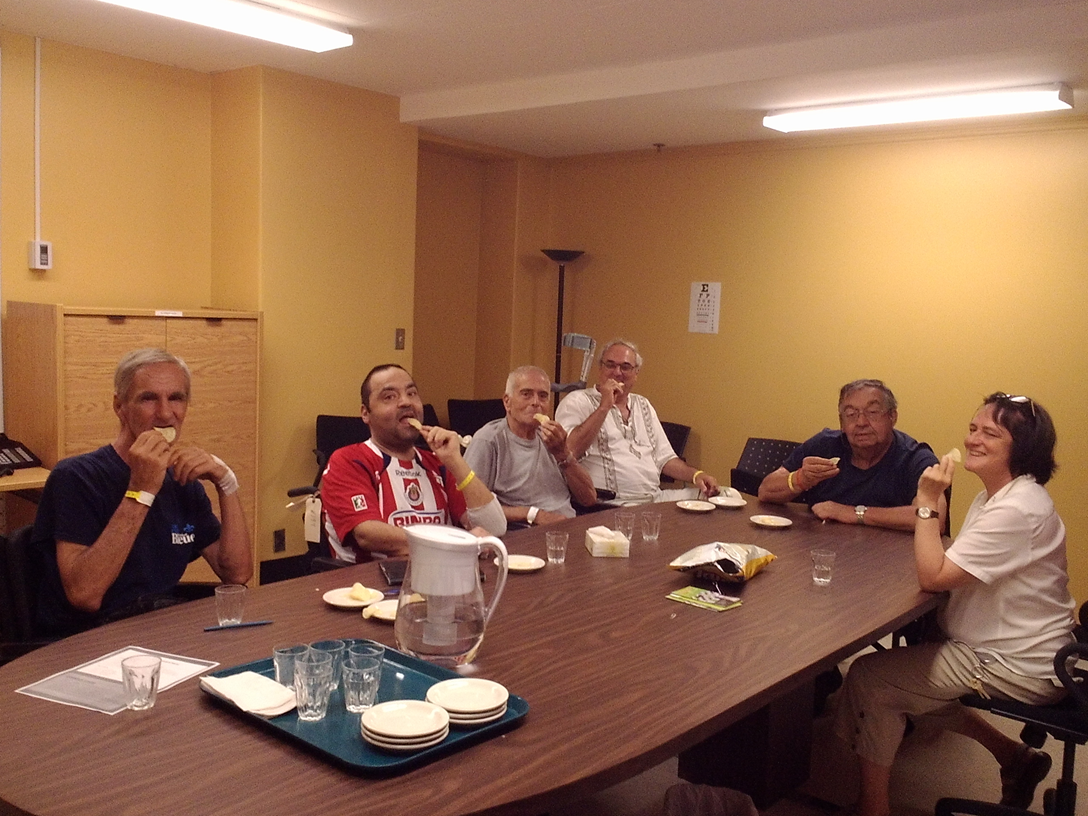 CommentairesQuestions
Marie Christine Larocque, M.Ps.
mariechristine.larocque.irglm@ssss.gouv.qc.ca
Estelle Le Houx, Dt.P., MBA
estelle.lehoux.irglm@ssss.gouv.qc.ca